Implementing Open Source Educational Technologies At Xi’an Jiaotong-Liverpool University
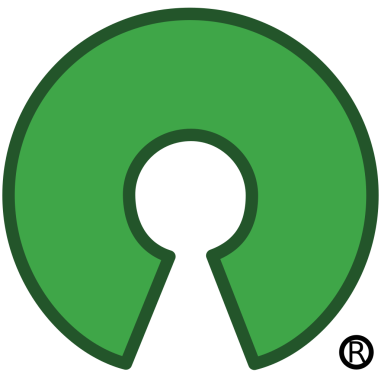 eLearning Forum Asia 2018
Wednesday, May 23rd
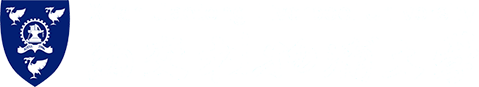 Witamy
Benvenuto
Hoan nghênh
Welkom
歡迎
Suswagatam
Bem-vindos
أهلا وسهلا
Selamat datang
Fáilte
Καλώς ορίσατε
Aloha
Добро пожаловать
Welcome!
Karibuni
ยินดีต้อนรับ
환영합니다
Bienvenue
Bienvenido
Shushagatom
Velkommen
欢迎
Кош келиңиз
Тавтай морилогтун
Shalom
Hoşgeldiniz
ようこそ
Willkommen
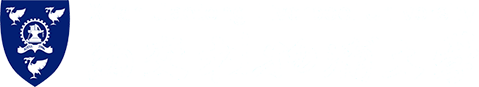 About me:
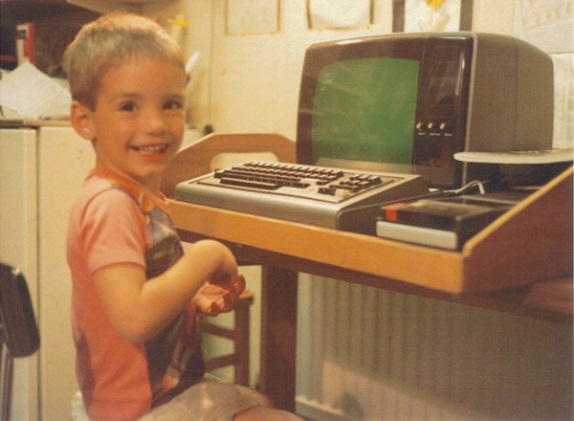 Roland Sherwood
Manager, Educational Technologies
Institute of Leadership & Education Advanced Development (ILEAD)
Xi’an Jiaotong-Liverpool University
roland.sherwood@xjtlu.edu.cn
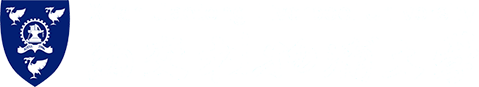 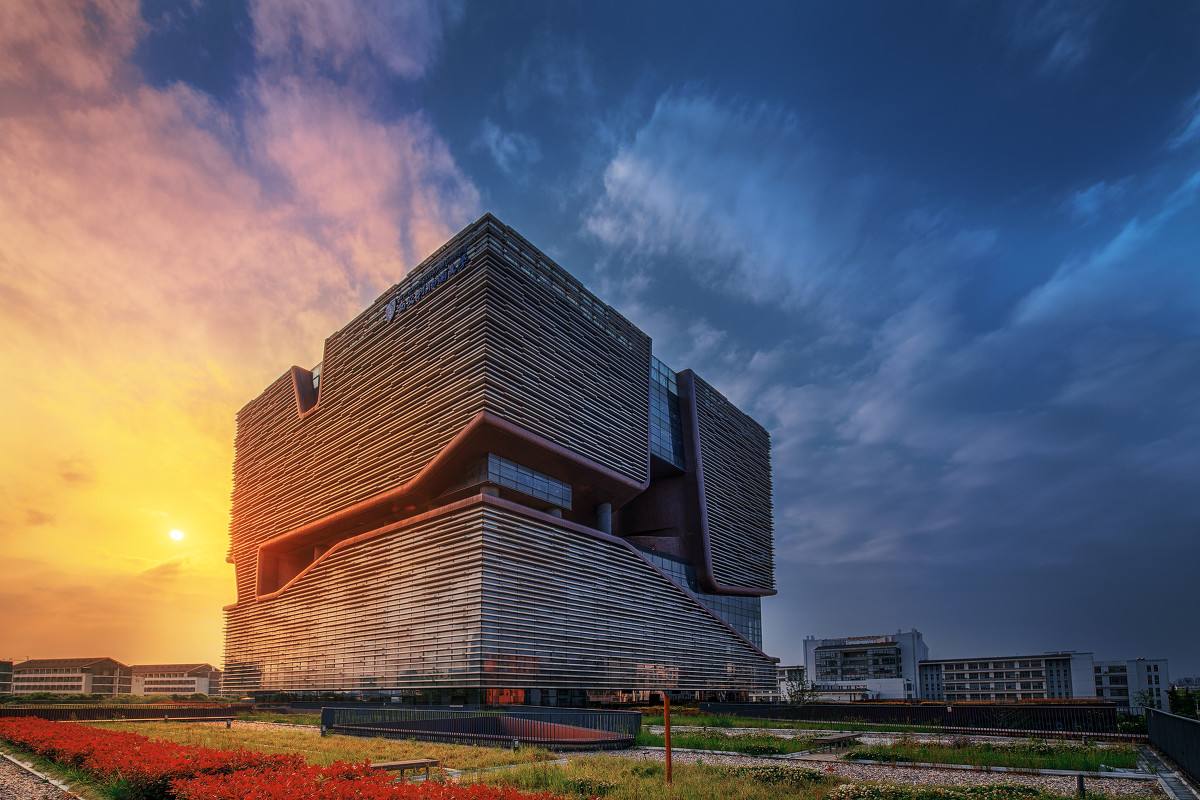 About us:
Founded in 2006
Largest joint-venture university in China; partnership between Xi’an Jiaotong University (China) and University of Liverpool (UK)
14,000 students; 1000 members of academic staff
English as a medium of instruction
Strong focus on the use of educational technologies to enhance learning, teaching and research activities
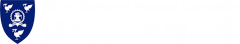 Open source educational technologies at XJTLU:
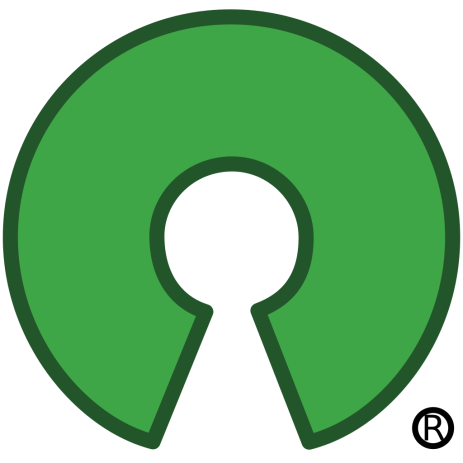 ‘Open source software is software with source code that anyone can inspect, modify, and enhance.’
- opensource.com
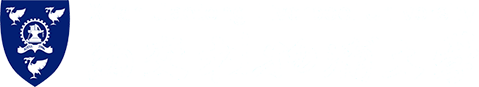 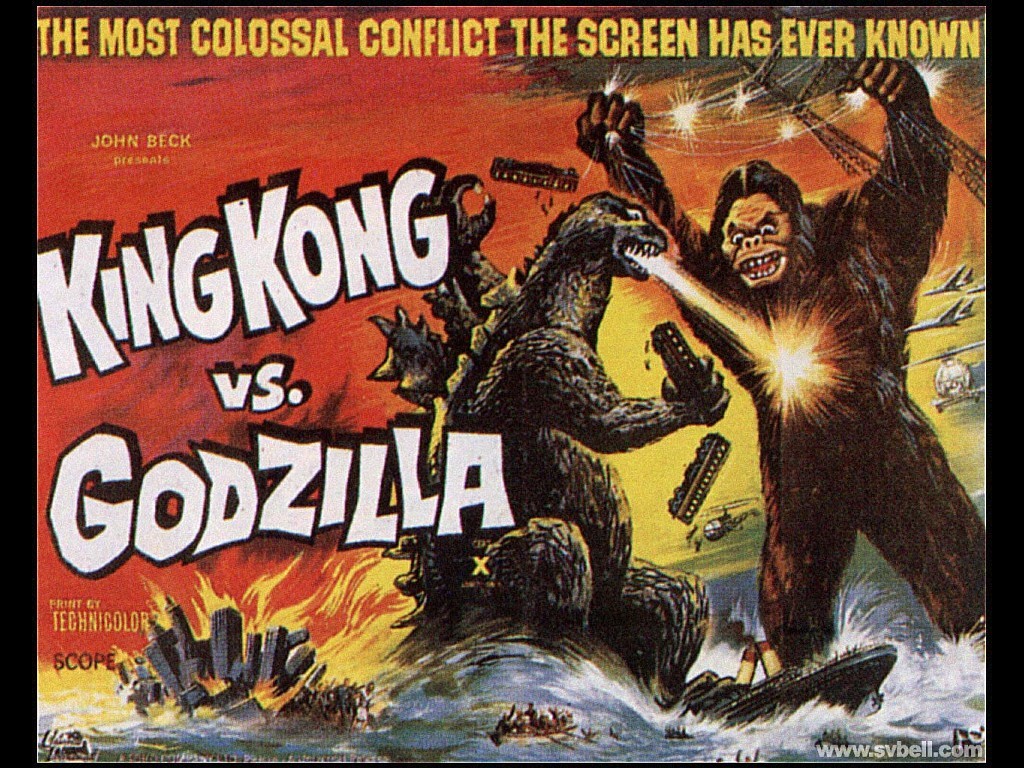 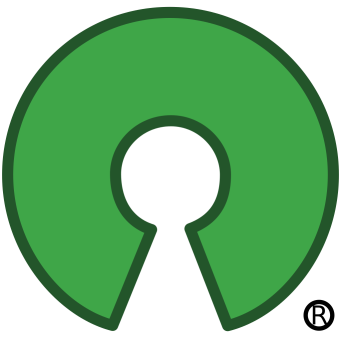 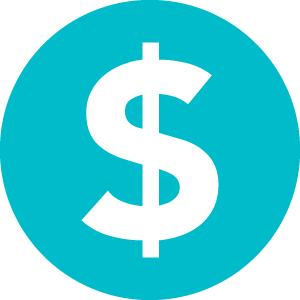 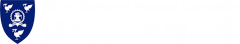 Open source educational technologies at XJTLU:
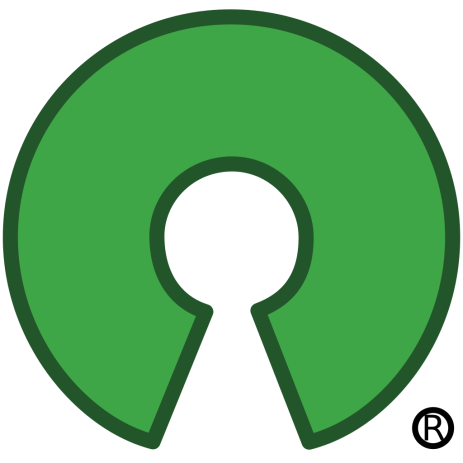 ‘Open source software is software with source code that anyone can inspect, modify, and enhance.’
- opensource.com
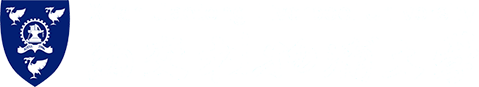 Open source educational technologies at XJTLU:
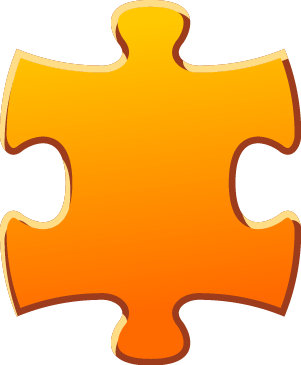 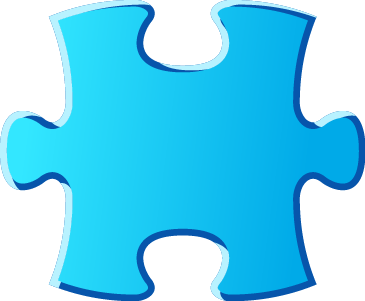 Flexibility
Cost
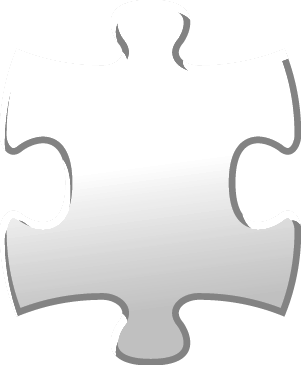 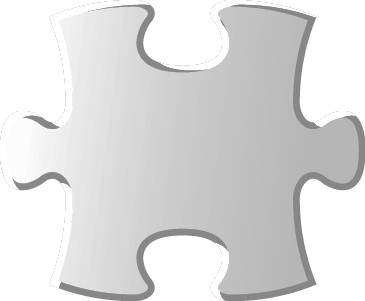 Data
privacy
Community
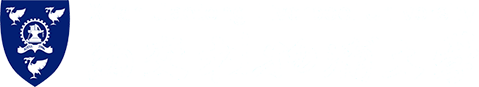 Flexibility:
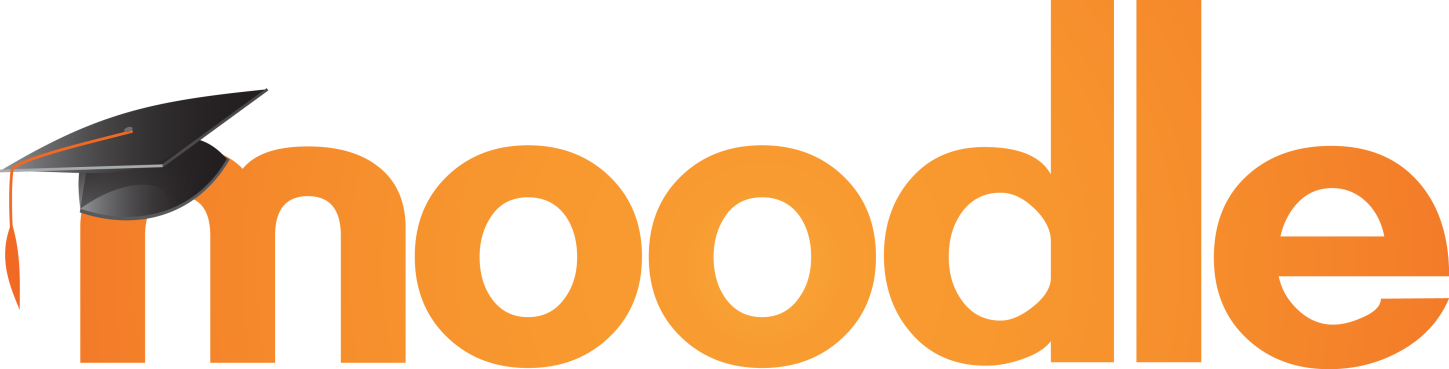 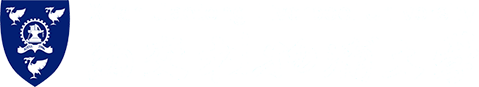 Flexibility:
Customisation (functionality, look and feel, language, bug fixes, etc.)
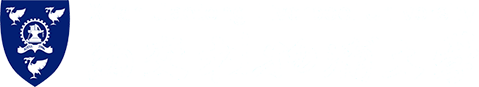 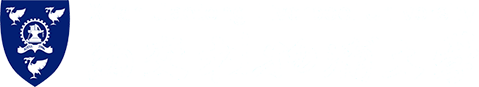 [Speaker Notes: Replace hardware e.g. clickers, attendance]
Flexibility:
Customisation (functionality, look and feel, language, bug fixes, etc.)
Integrations
Hosting freedom
Vendor support
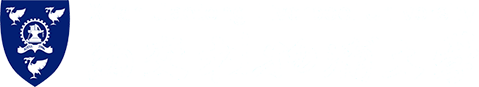 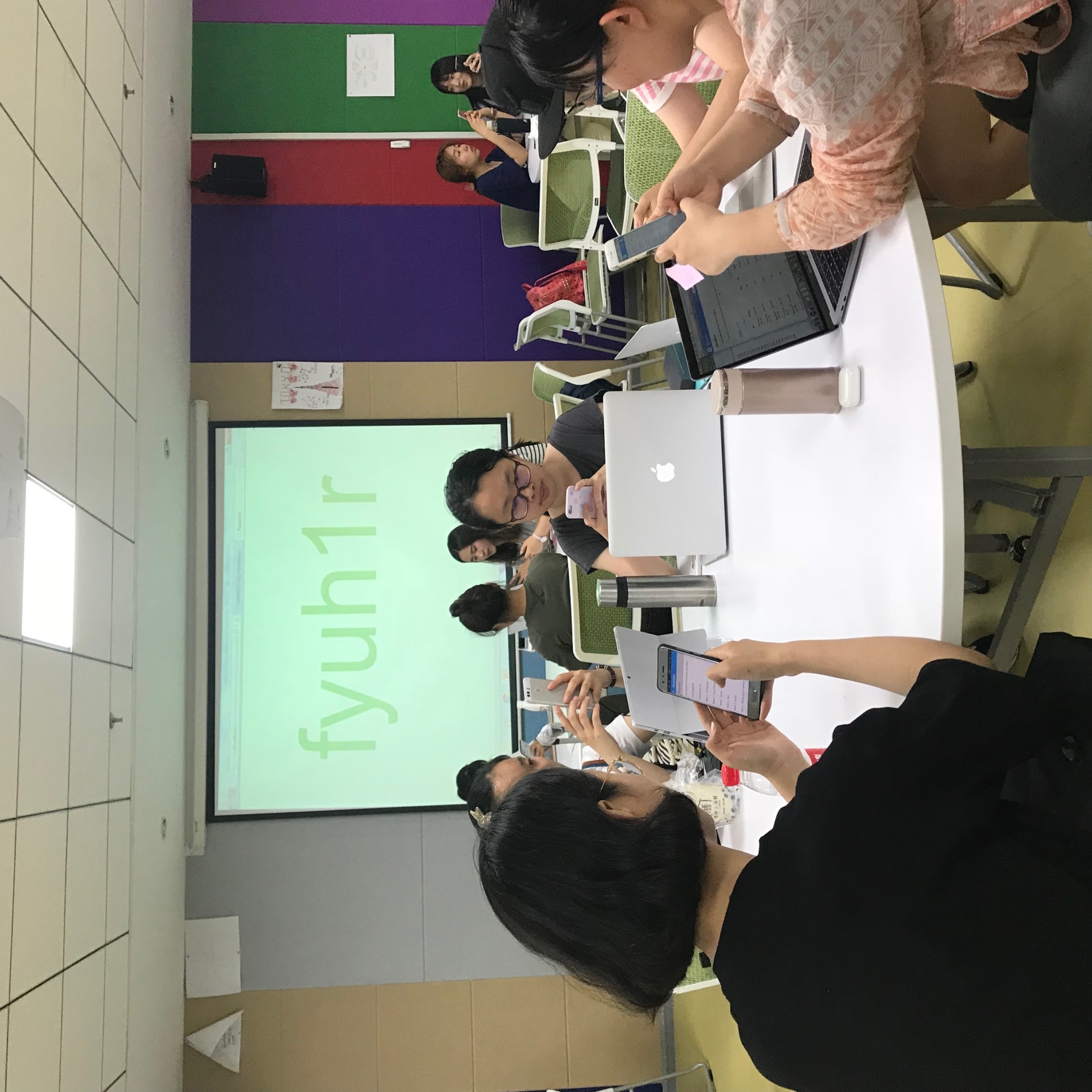 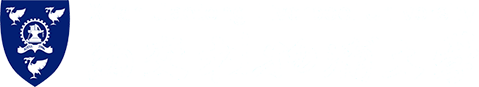 [Speaker Notes: Replace hardware e.g. clickers, attendance]
Cost:
Open source software not “free”
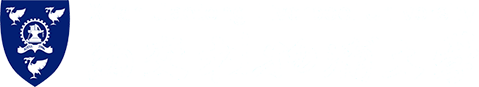 Cost:
Open source software not “free”
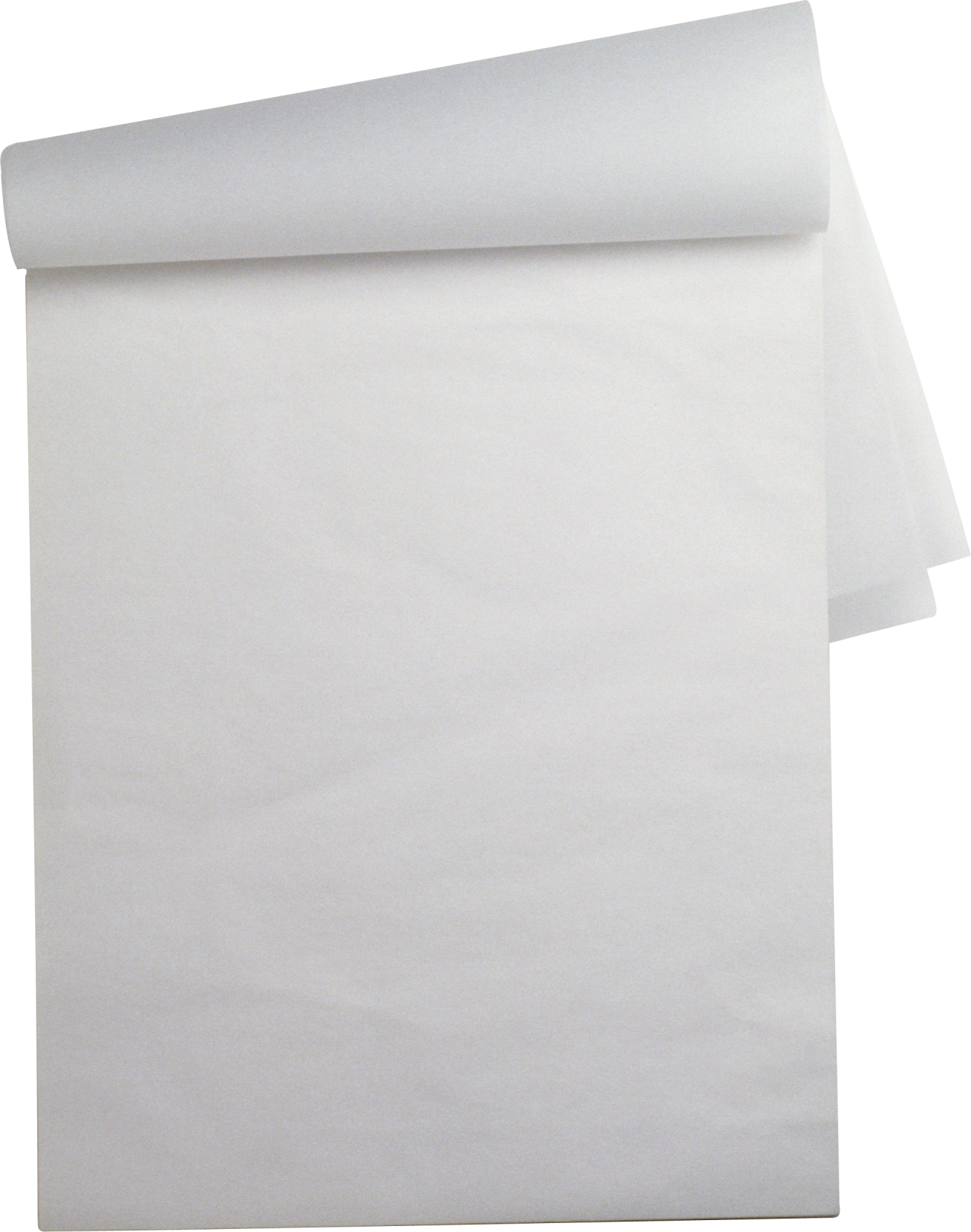 $$$
$$$
$$$
$$$
$$$
License
Installation
Maintenance
Upgrades
Add ons
$$$
Total
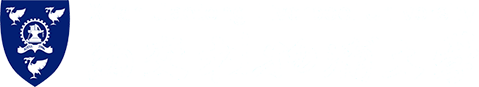 Cost:
Open source software not “free”
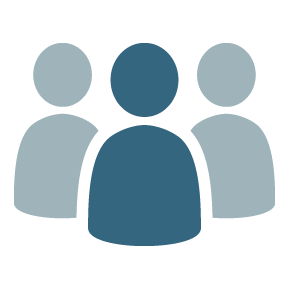 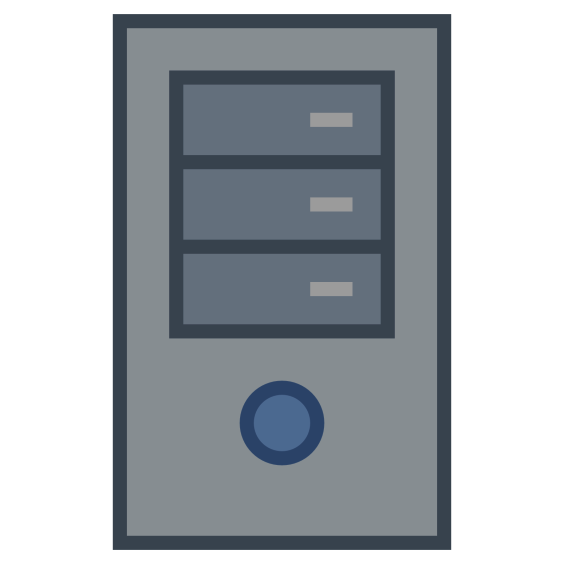 +
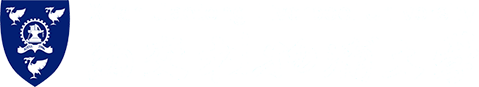 Cost:
Open source software not “free”
Complex balance between variety of factors
Sometimes commercial solution is better option
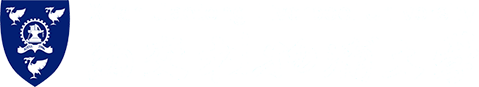 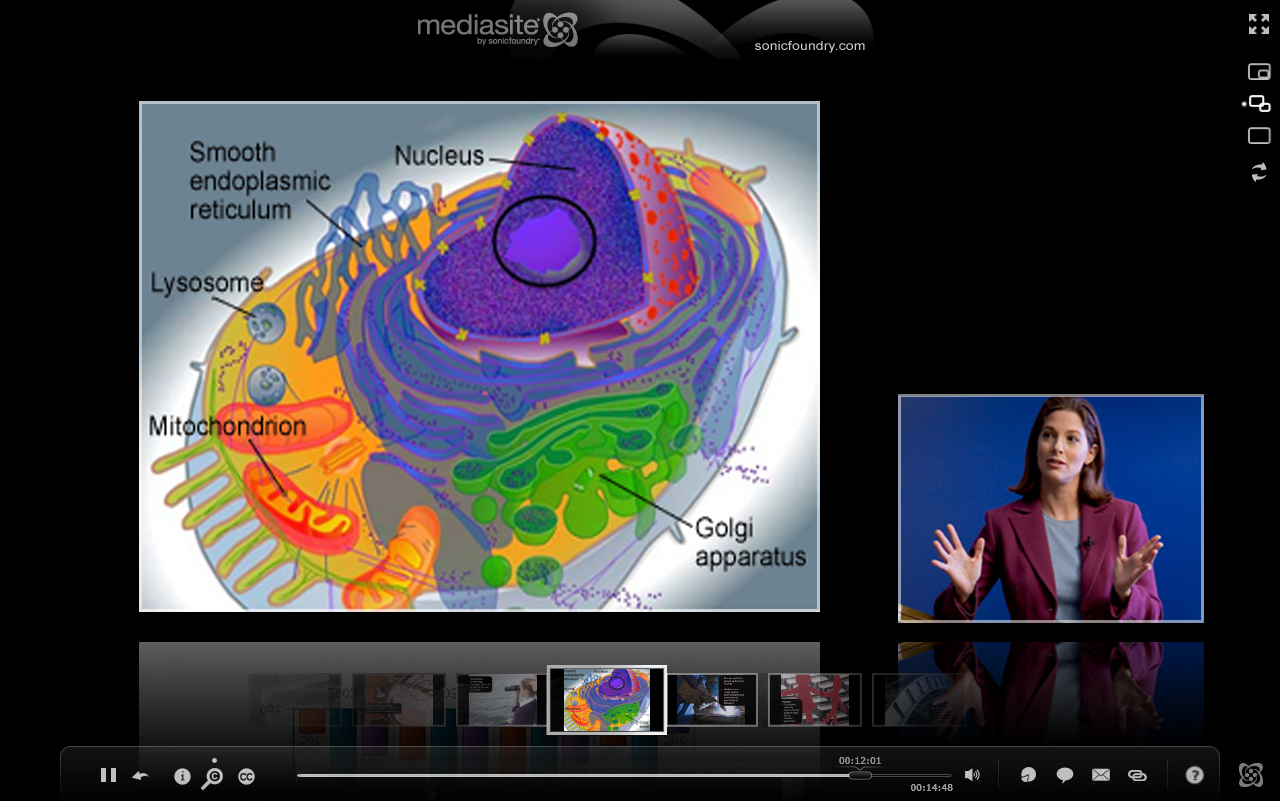 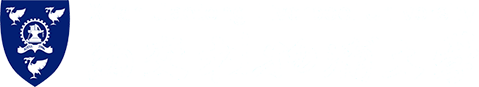 Community:
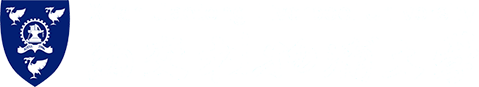 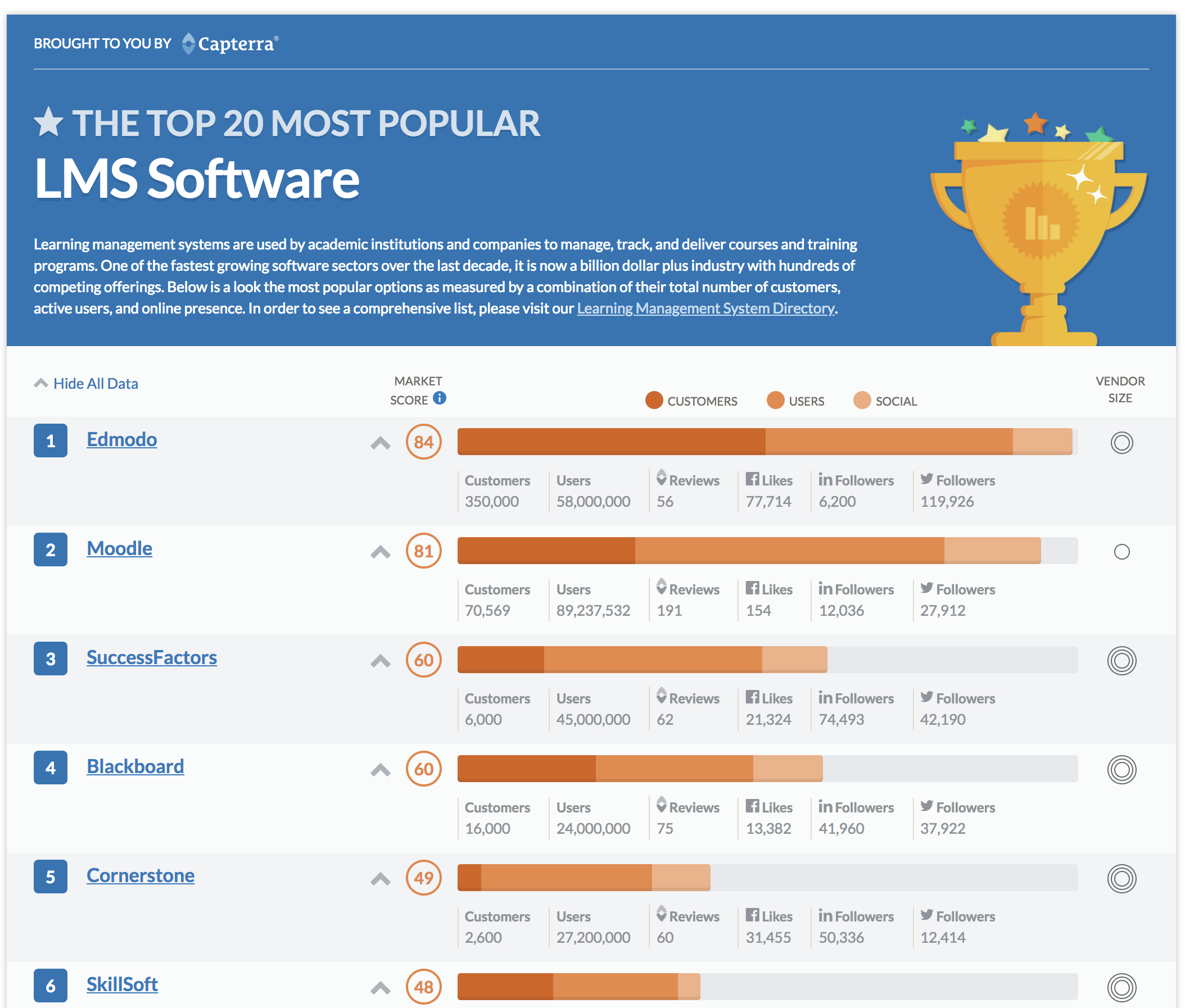 Source: Capterra – Nov. 2017
http://www.capterra.com/learning-management-system-software/#infographic
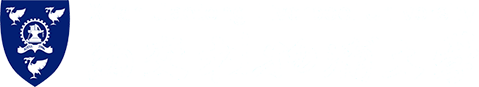 Community:
Support and sharing of knowledge (online and offline)
Contribute back as well as help shape the technology
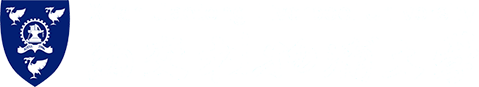 Data privacy:
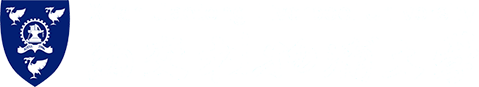 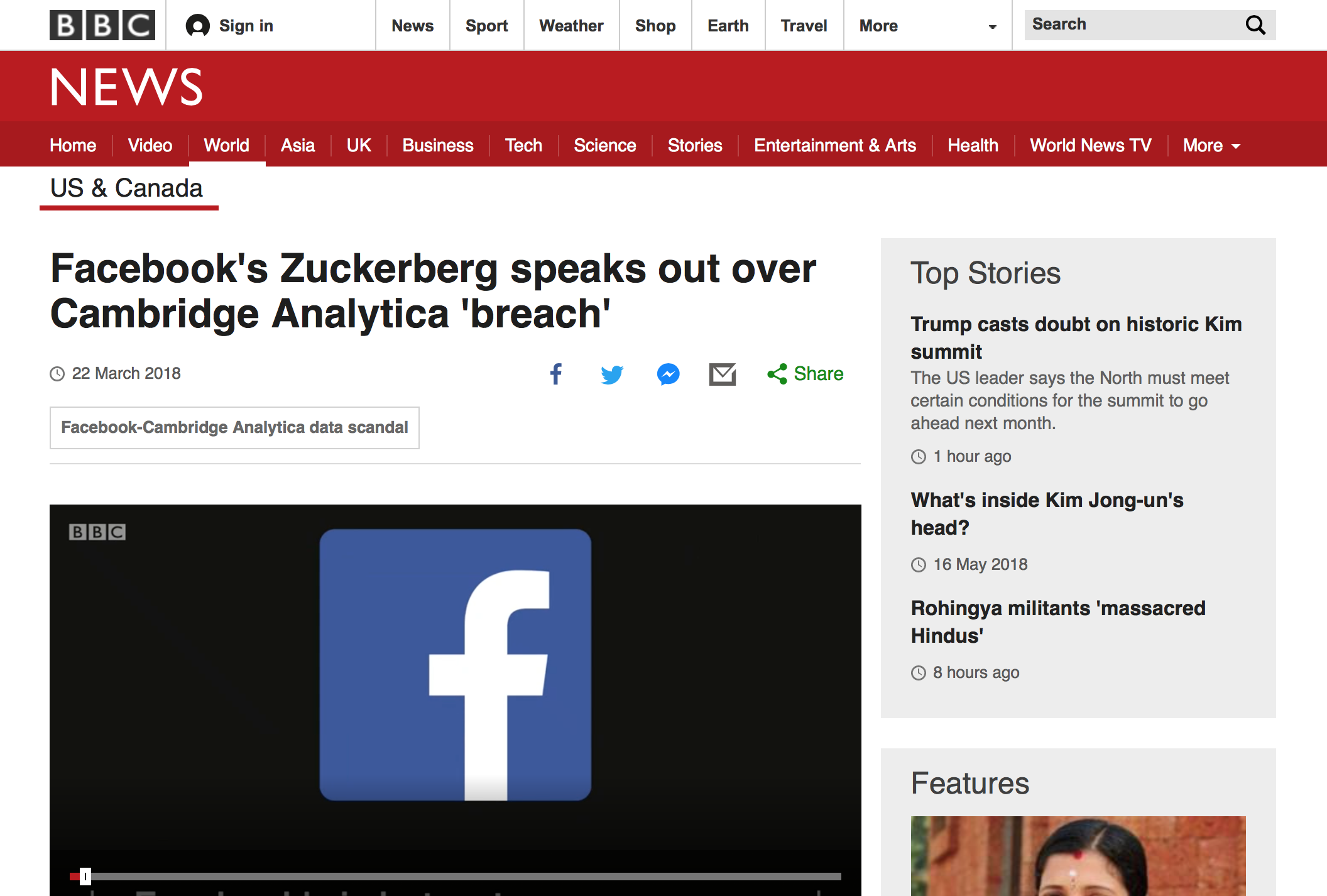 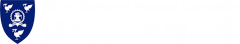 Data privacy:
Greater insight into what data is captured
Control over how data is stored and shared
Implications for learning analytics, distance learning
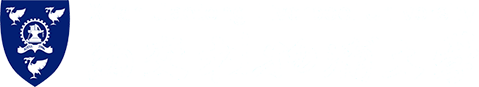 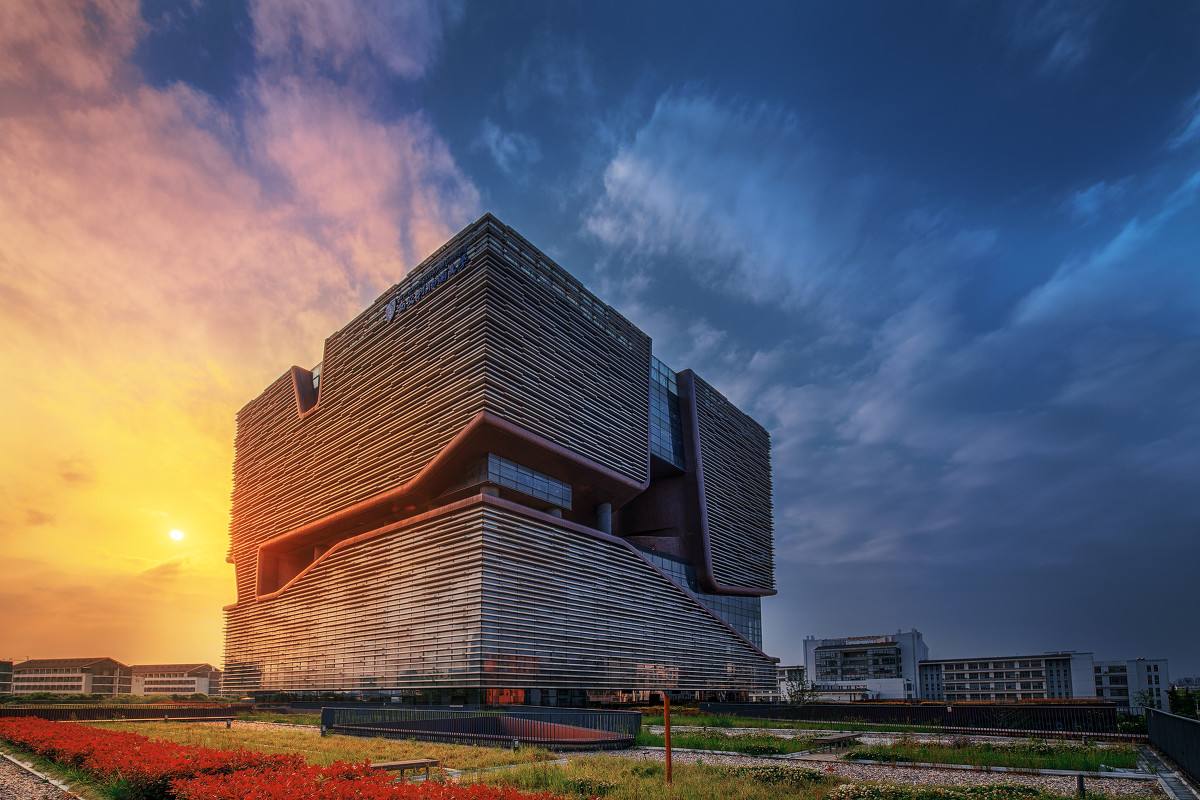 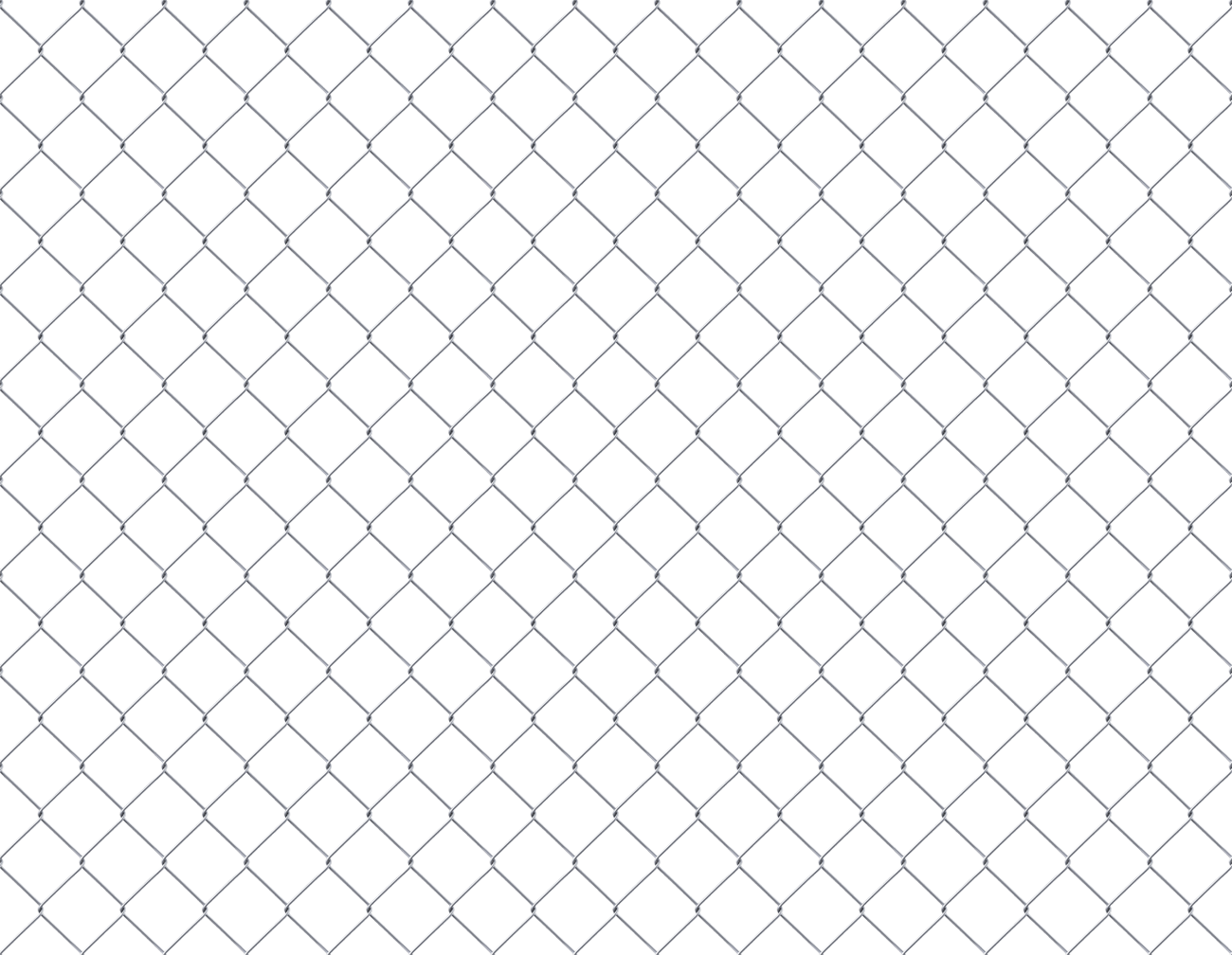 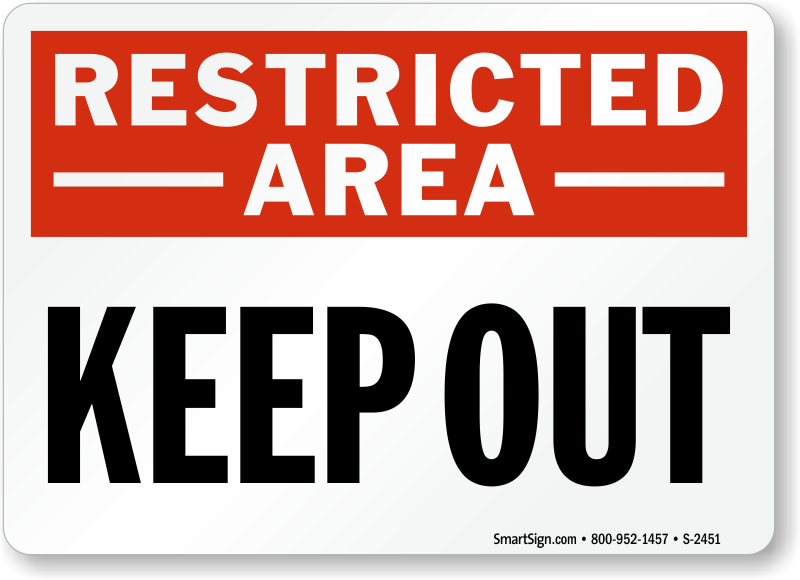 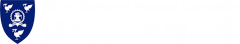 Open source educational technologies at XJTLU:
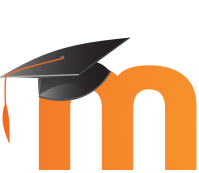 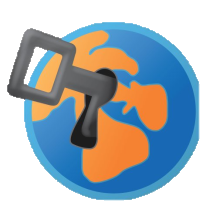 Moodle
Safe Exam Browser
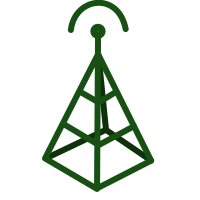 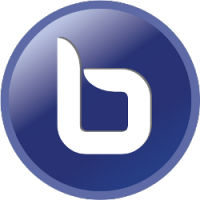 BigBlueButton
Etherpad
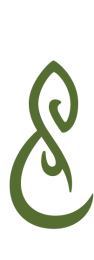 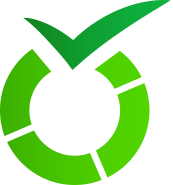 LimeSurvey
Mahara
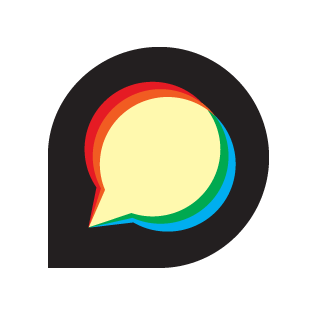 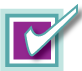 WebPA
Discourse
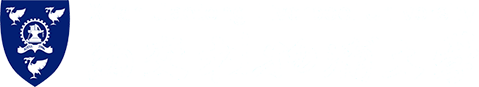 Q&A:
?
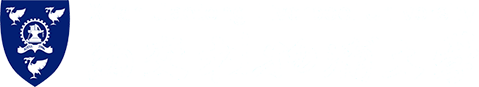 Go raibh maith agaibh
Teşekkür ederim
감사합니다
Dzięki
Danke
Toda
Ευχαριστώ
Tak
謝謝
Баярлалаа
Asante
Thank you!
ขอบคุณ
Gracias
どうも
Obrigado
Kia ora
唔該
Grazie
Спасибо
Mahalo
Dank u
ممنونم
Terima kasih
مہربانی
Рахмат
Cảm ơn ông
Merci
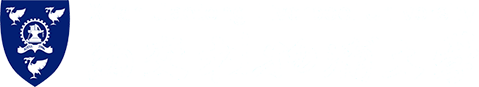